Devoir à contrôler
https://www.youtube.com/watch?v=RaHQholvIXk

« La construction du Louvre en 3D »

Vidéo à visionner.
Dresser le vocabulaire thématique
Préparez la conversation sur le Louvre.
Notez les noms des résidents du Louvre
Marquez les changements dans la construction du Louvre
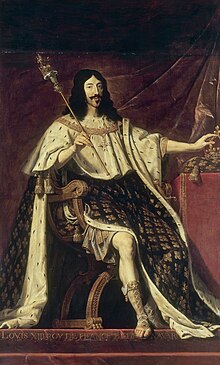 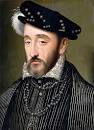 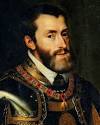 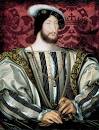 .Philipe Auguste (1190)
Charles V 
François Ier
Henri II
 Henri III 
Catherine de Medicis      
Henri IV 
Louis XIII 
Louis XIV                                      
Napoléon I 
Napoléon III
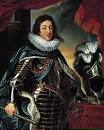 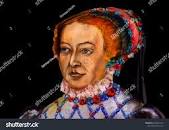 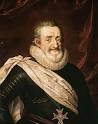 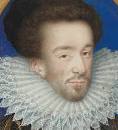 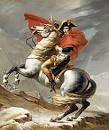 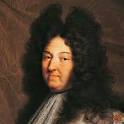 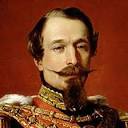 Parlez de l’histoire du Louvre avec le vocabulaire ci-dessus
Forteresse (Philippe Auguste)
Nouvelle enceinte 
Résidence royale (Charles V)
Palais en style de la Renaissance (François I)
Construction  du Palais royale – la I aile (Henri II)
Palais de Tuillerie (Catherine de Médicis)
La galerie du bord de l’eau (Henri IV) (460 mètres)
La cour carrée prend son style contemporain (Louis XIV)
Tuillerie sous la Révolution devient siège du Pouvoir
L’arc de Carrousel  en face de Tuillerie (Napoléon I).
La construction de la Galerie par Napoléon I., Napoléon III.
L’incendie ravage la Tuillerie.
La pyramide de verre.
Louvre aujourd’hui
Les tableaux éminents du Louvre: David, Leonard de Vinci, Delacroix(Romantisme, El Sfumato, Classicisme)
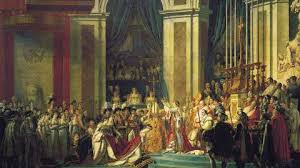 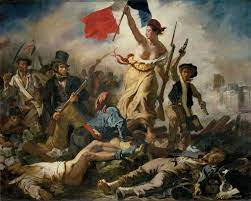 Ieoh Ming Pei, auteur de la Pyramide du Louvre
La thèse: La pyramide à côté du Louvre crée la désharmonie
Formulez votre opinion argumentative

J’ étaye (soutient) l’opinion parce que...

Je réfute (refuse) l’opinion parce que...
Émancipation des femmes dans la société
La mode françaiseLa promenade pour un objet d’exception
La langue parlée en France
Devoir pour la fois prochaine le 19.10.23
https://www.youtube.com/watch?v=lXLo59qclSA&t=79s

Étudiants étrangers : le choix de la France

1. Visionner l’émission mentionnée ci-dessus
2.  Dresser le vocabulaire thématique (15 mots, expresssions)
3. Faites le plan de la discussion du thème 
4. Préparez votre résumé argumenté (20 phrases au moins)